Εισαγωγή σε βασικές οικονομικές έννοιες
ΚΩΝΣΤΑΝΤΙΝΟΣ ΔΡΑΚΟΣ
ΚΑΘΗΓΗΤΗΣ
ΤΜΗΜΑ ΛΟΓΙΣΤΙΚΗΣ ΚΑΙ ΧΡΗΜΑΤΟΟΙΚΟΝΟΜΙΚΗΣ
1
Τι είναι η Οικονομική Επιστήμη
Οι βασικοί τύποι οικονομιών
Οι βασικοί λήπτες οικονομικών αποφάσεων (οικονομία της Αγοράς)
Πυλώνες
Αγορά
Το πλέγμα των βασικών οικονομικών σχέσεων
Οι Φόροι
G-T
Ο Δημόσιος Τομέας
Τα Νοικοκυριά ως Πωλητές
Τα Νοικοκυριά ως Αγοραστές
Χρήση 3η: αν Y > C + T, σημαίνει ότι υπάρχουν ελεύθεροι πόροι σε μια περίοδο. Αυτοί οι πόροι αποτελούν τις Αποταμιεύσεις (S).
Επομένως το εισόδημα ενός ατόμου κατανέμεται σε 3 χρήσεις:
Y = C + T + S
13
Η κατανομή του Πλούτου
Οι Επιχειρήσεις
Μηχανισμός Αγοράς
Μικροοικονομικές έννοιες
Αγορές και ανταγωνισμός
Ανταγωνισμός: Τέλειος & λοιπές δομές
Καμπύλη προσφοράς:Η σχέση μεταξύ τιμής & προσφερόμενης ποσότητας
Η προσφερόμενη ποσότητα οποιουδήποτε αγαθού ή υπηρεσίας είναι η ποσότητα που οι πωλητές είναι πρόθυμοι και ικανοί να πουλήσουν 
Νόμος της προσφοράς: με τα υπόλοιπα σταθερά, μια αύξηση της τιμής ενός αγαθού θα αυξήσει και τη ποσότητα που είναι διατεθειμένοι οι παραγωγοί να προσφέρουν, ενώ όταν η τιμή πέφτει θα πέσει και η ποσότητα που θέλουν να προσφέρουν
O πίνακας της προσφοράς είναι ένας πίνακας που δείχνει τη σχέση μεταξύ της τιμής ενός αγαθού και της ποσότητας που προσφέρεται
Η καμπύλη προσφοράς είναι μια γραφική αναπαράσταση του πίνακα της προσφοράς
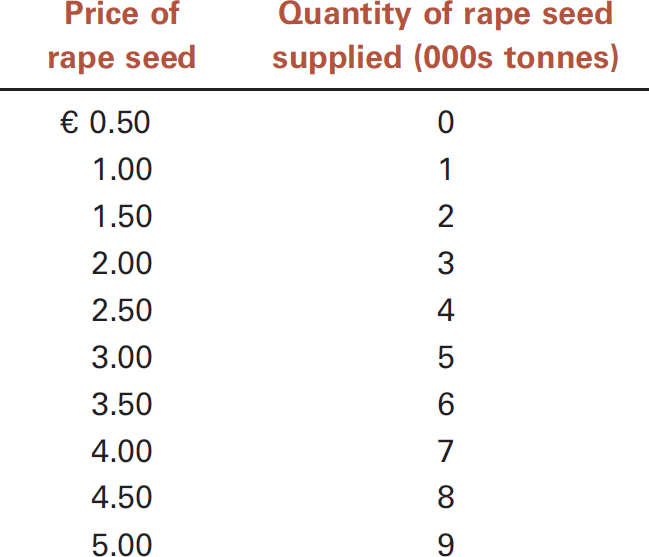 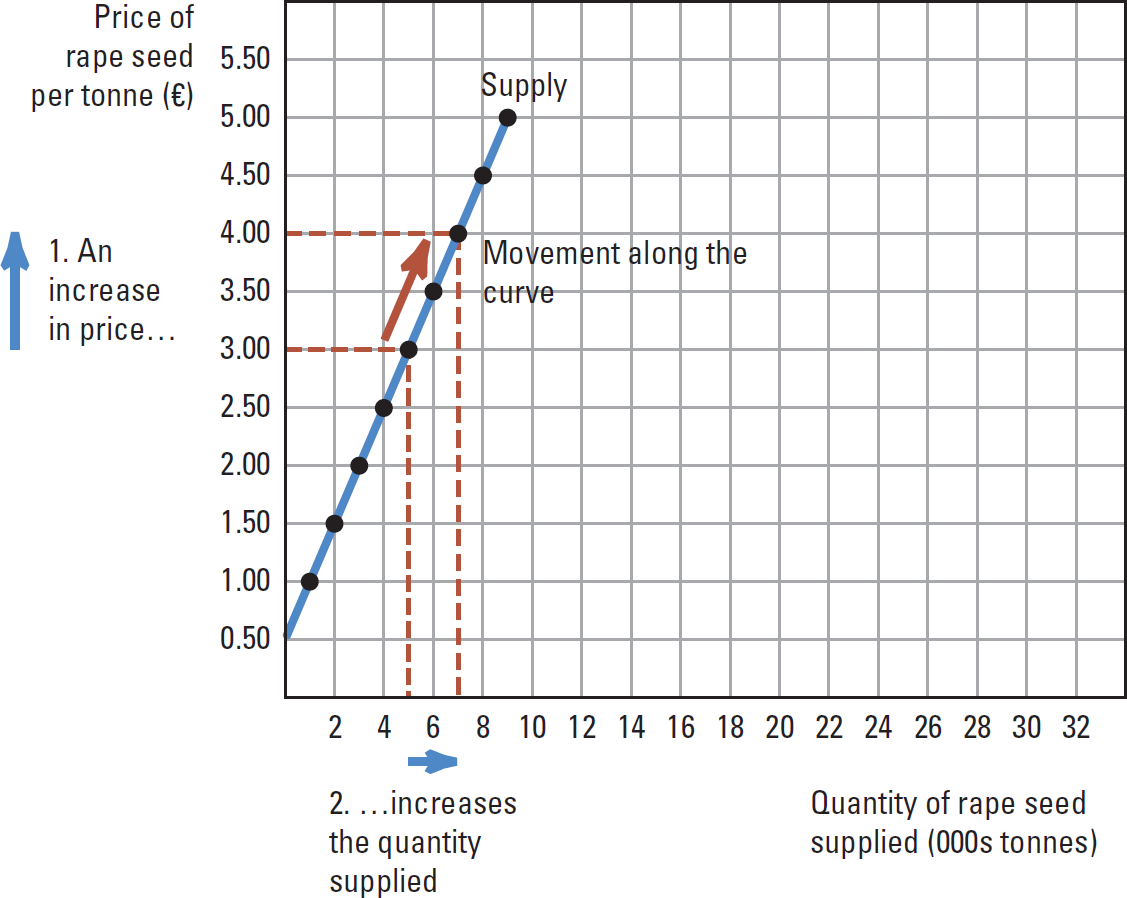 Η καμπύλη προσφοράς
Αιτίες μετατοπίσεων της καμπύλης προσφοράς
Η καμπύλη ζήτησης:Η σχέση μεταξύ τιμής και ζητούμενης ποσότητας
Η ζητούμενη ποσότητα οποιουδήποτε αγαθού είναι το ποσό του αγαθού που οι αγοραστές είναι πρόθυμοι και ικανοί να αγοράσουν σε κάθε επίπεδο τιμών
Νόμος της ζήτησης: με τα άλλα σταθερά, όταν η τιμή ενός αγαθού αυξάνεται, μειώνεται  η ποσότητα του αγαθού που ζητείται, ενώ όταν πέφτει η τιμή τότε αυξάνεται η ποσότητα που ζητείτε
Ένας πίνακας ζήτησης είναι ένας πίνακας που δείχνει την σχέση μεταξύ τιμής ενός αγαθού και της ζητούμενης ποσότητας 
Η φθίνουσα γραμμή που σχετίζει την τιμή και την ζητούμενη ποσότητα ονομάζεται καμπύλη ζήτησης
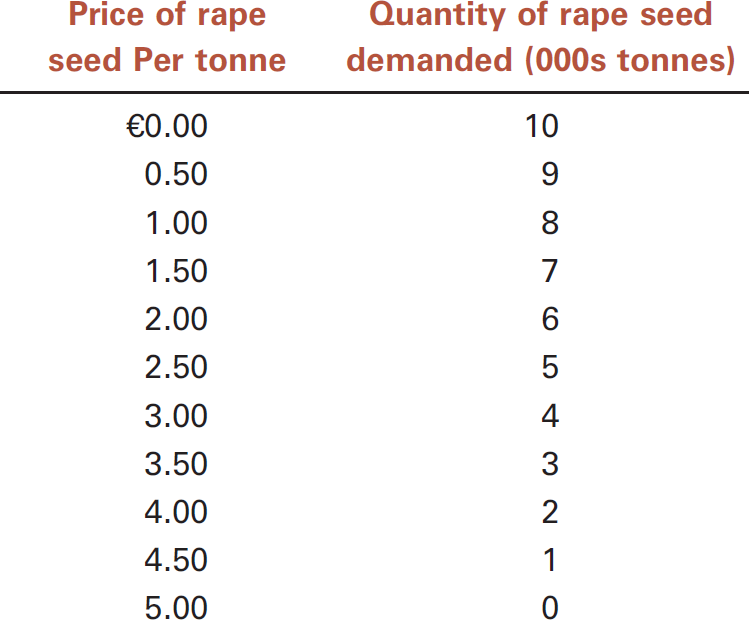 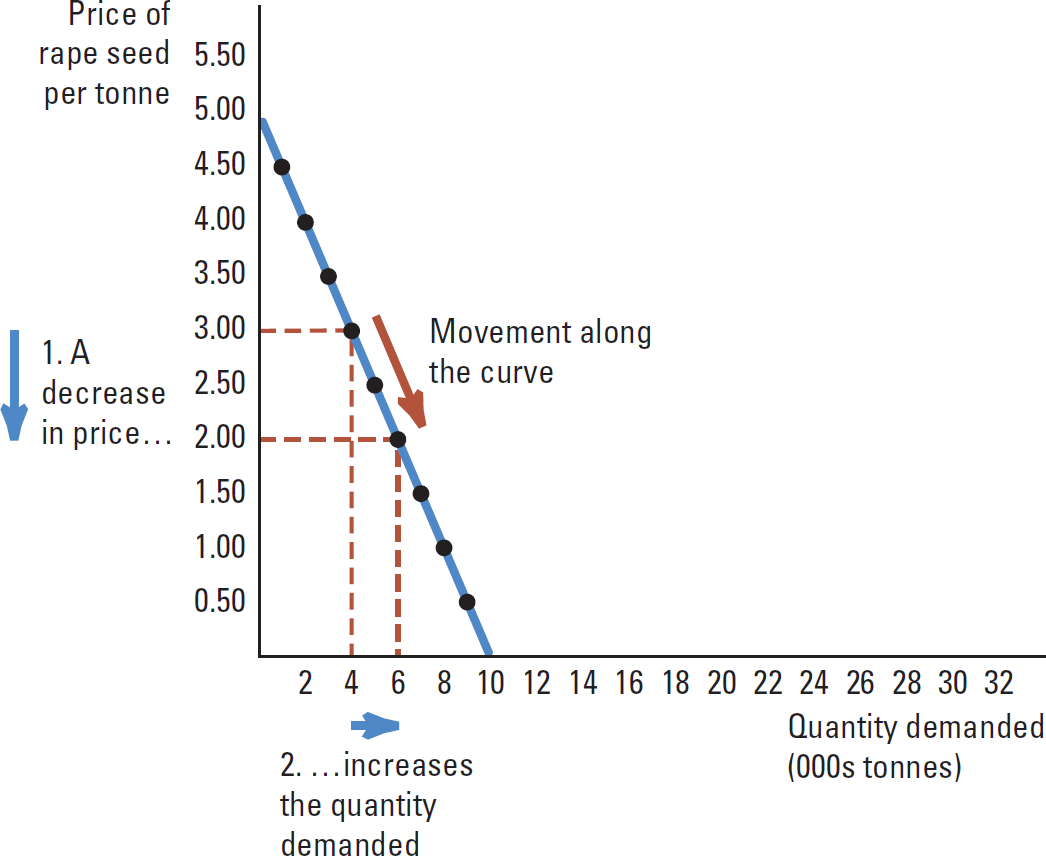 Η καμπύλη ζήτησης
Αιτίες μετατοπίσεων της καμπύλης ζήτησης
Συνδιασμός Προσφοράς & Ζήτησης
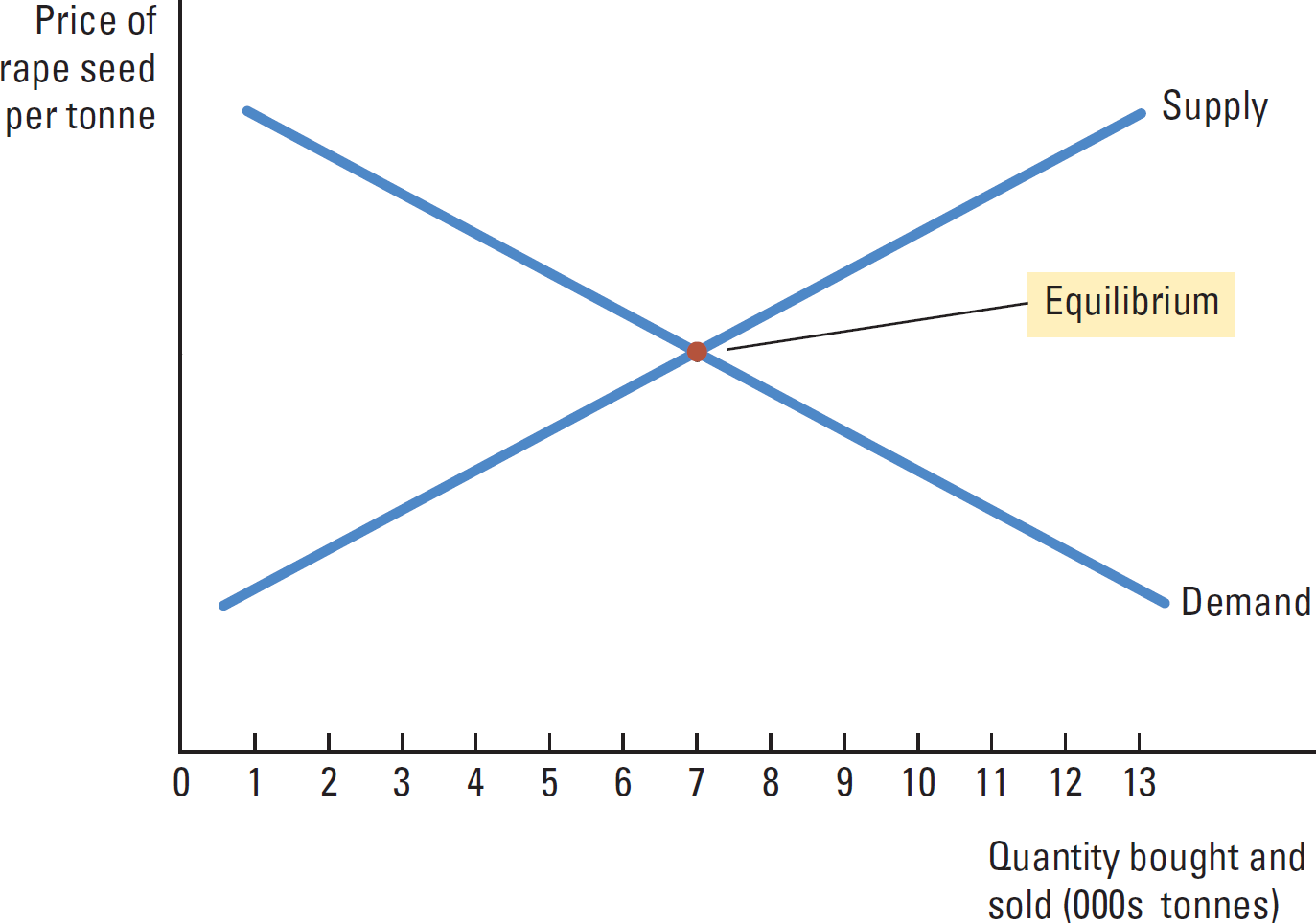 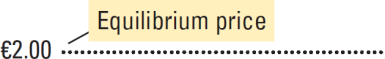 Ισορροπία έχουμε όταν η τιμή έχει φτάσει στο επίπεδο όπου η προσφερόμενη ποσότητα ισούται με την ζητούμενη ποσότητα. Αυτή η τιμή ονομάζεται τιμή ισορροπίας
Η σχεδίαση μιας οριζόντιας γραμμής από το σημείο ισορροπίας όπου τέμνονται οι δύο καμπύλες παρέχει την τιμή ισορροπίας
Σχεδιάζοντας μια κάθετη γραμμή από όπου διασταυρώνονται οι δύο καμπύλες βρίσκουμε την ποσότητα ισορροπίας που αγοράστηκε και πουλήθηκε
Αν η τιμή ήταν υψηλότερη από την τιμή ισορροπίας, θα υπήρχε πλεόνασμα
Αν η τιμή ήταν χαμηλότερη από την τιμή ισορροπίας, θα υπήρχε έλλειμα 
Βάσει του νόμου της προσφοράς και της ζήτησης, η τιμή προσαρμόζεται ώστε να επιτευχθεί το σημείο ισορροπίας
Οι αγορές είναι δυναμικές και αλλάζουν συνεχώς
Για πολλές αγορές, το σημείο ισορροπίας μεταβάλλεται διαρκώς 
πχ η αγορά για το νόμισμα ή τα εμπορεύματα
Οι τιμές κατανέμουν πόρους: 
Κάθε φορά που πηγαίνετε σε ένα κατάστημα για να αγοράσετε κάτι, συμβάλλετε στη ζήτησή του. Οι περιορισμένοι πόροι πρέπει να κατανεμηθούν μεταξύ ανταγωνιστικών χρήσεων
Η προσφορά και η ζήτηση μαζί καθορίζουν τις τιμές των πολλών διαφορετικών αγαθών και υπηρεσιών της οικονομίας. Έπειτα αυτές οι τιμές θα καθοδηγήσουν την κατανομή των πόρων
Πώς οι τιμές κατανέμουν πόρους
Η ελαστικότητα προσφοράς μετρά πόσο επηρεάζεται η προσφερόμενη ποσότητα από τις μεταβολές της τιμής
Ανελαστική: δεν ανταποκρίνεται ιδιαίτερα στις μεταβολές της τιμής
Ελαστική: ανταποκρίνεται στις μεταβολές της τιμής
Ελαστικότητα  ≧ 0Η ελαστικότητα είναι μεγαλύτερη ή ίση με το μηδέν
Όσο πλησιάζει το μηδέν = τόσο πιο ανελαστική
Όσο πλησιάζει το άπειρο = τόσο πιο ελαστική
Οι παράγοντες που επηρεάζουν την ελαστικότητα προσφοράς
Υπολογίζοντας την ελαστικότητα προσφοράς
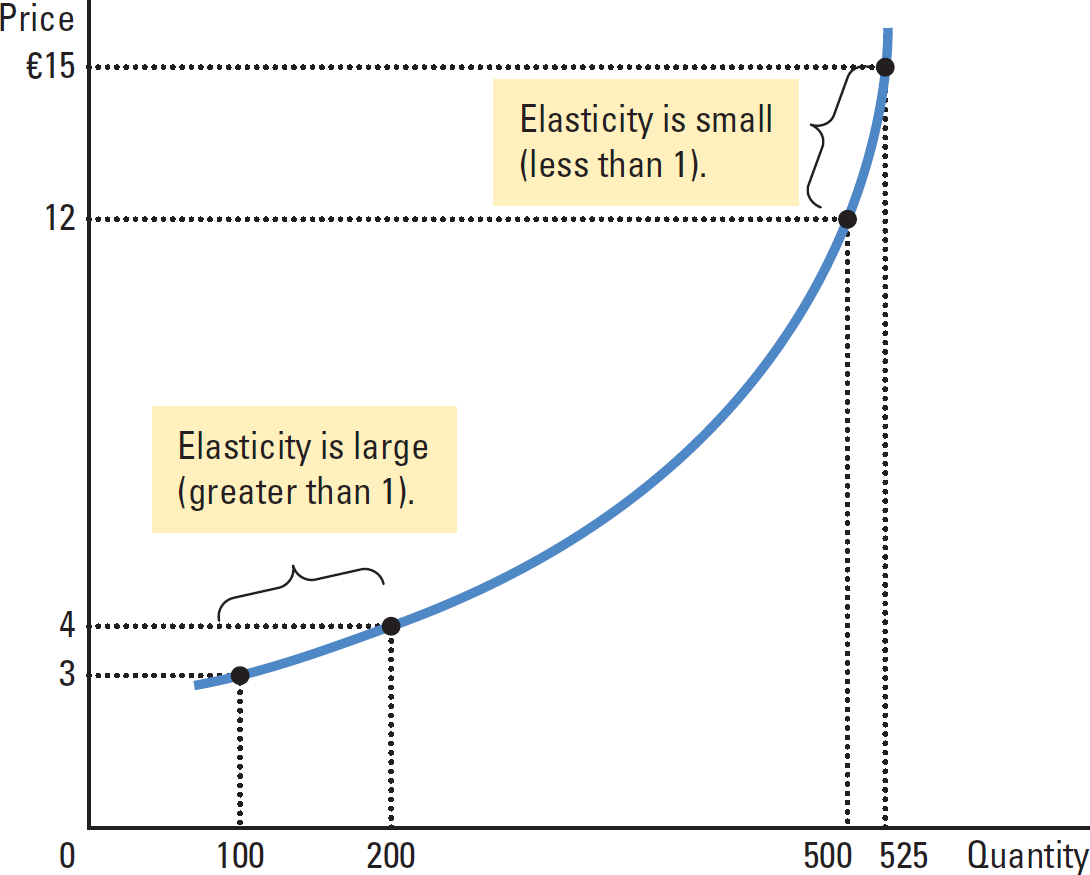 Ελαστικότητα προσφοράς =ποσοστιαία μεταβολή της προσφερόμενης ποσότητας δια την ποσοστιαία μεταβολή της τιμής

Η μέθοδος μεσαίου σημείου 
δίνει την ίδια ελαστικότητα ανεξάρτητα από την φορά της αλλαγής 
	 (Q2 – Q1) / ((Q2 + Q1) / 2)Ελαστικότητα προσφοράς = 	–––––––––––––––––––––––
   		 (P2 – P1)  / ((P2 + P1) / 2)
Μορφές καμπυλών προσφοράς
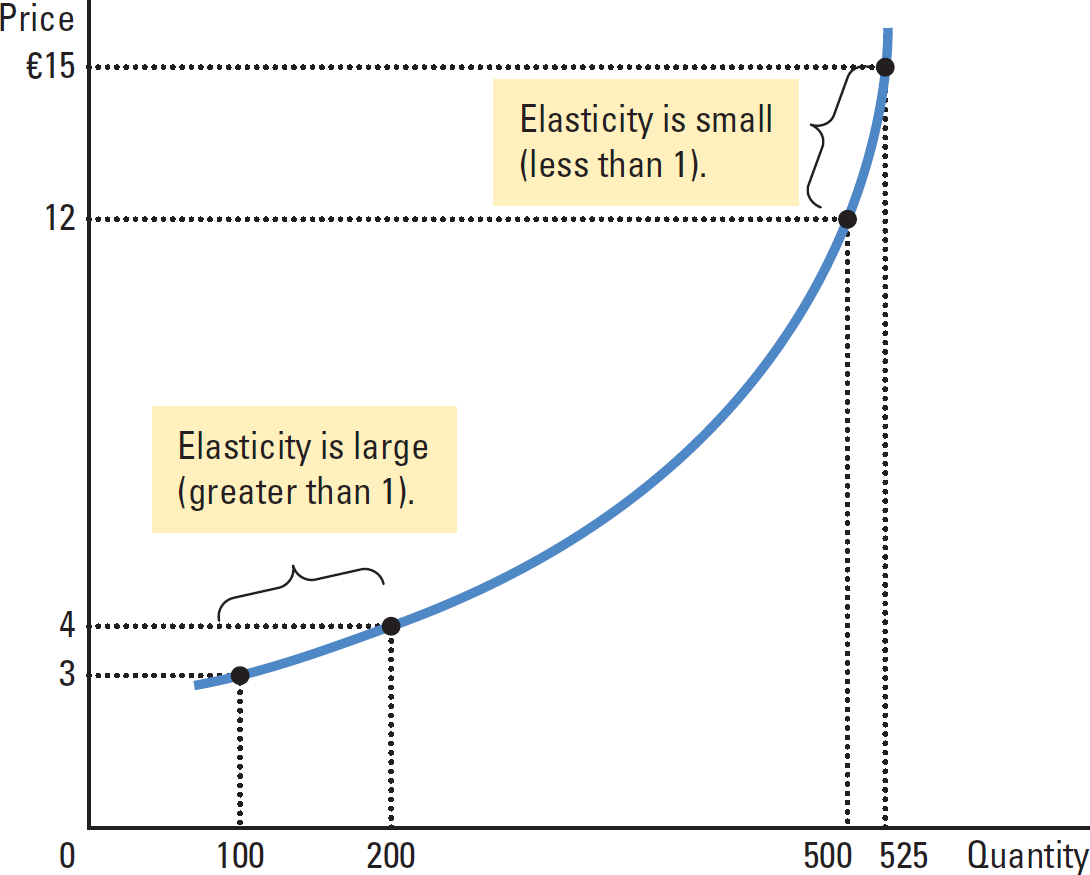 Δύο ακραίες περιπτώσεις:
Κατακόρυφη καμπύλη όταν έχουμε τέλεια ανελαστική προσφορά:
Μια αύξηση της τιμής δεν θαεπηρεάσει την προσφερόμενη ποσότητα
Οριζόντια καμπύλη όταν έχουμε τέλεια ελαστική προσφορά:Μία μείωση της τιμής θα μηδενίσει την προσφερόμενη ποσότητα 
Η ελαστικότητα αλλάζει κατά μήκος της καμπύλης προσφοράς (βλ. Παραπάνω)
Συνολικά Έσοδα & Ελαστικότητα Προσφοράς
Τα συνολικά έσοδα (TR) που εισπράττονται από τους πωλητές είναι P x Q, η τιμή του αγαθού επί τη ποσότητα που πουλήθηκε
Η μεταβολή του TR καθώς κινούμαστε κατά μήκος της καμπύλης προσφοράς εξαρτάται από την ελαστικότητα της
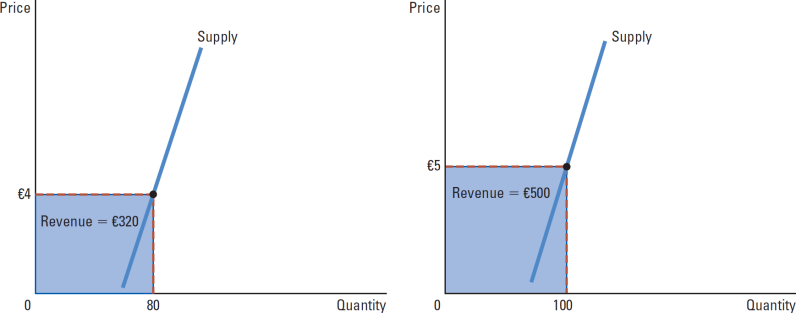 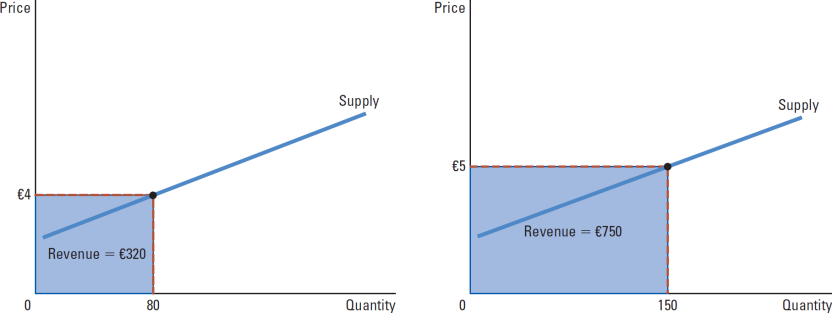 Αν η προσφορά είναι ανελαστική, τότε η αύξηση της τιμής προκαλεί μια αναλογικά μικρότερη αύξηση στα συνολικά έσοδα (TR)
Εάν η προσφορά είναι ελαστική, τότε η αύξηση της τιμής οδηγεί σε πολύ μεγαλύτερη αύξηση των συνολικών εσόδων
Η ελαστικότητα ζήτησης ως προς την τιμή μετρά πόσο επηρεάζεται η ζητούμενη ποσότητα από μεταβολές της τιμής
Ανελαστική: δεν επηρεάζεται ιδιαίτερα από μεταβολές της τιμής
Ελαστική: επηρεάζεται από μεταβολές της τιμής
Ελαστικότητα < 0 ή ίση με το 0Η ελαστικότητα είναι μεγαλύτερη ή ίση με το μηδέν σε απόλυτο μέγεθος
Όσο πλησιάζει η μηδέν = τόσο πιο ανελαστική
Πιο κοντά στο άπειρο = πιο ελαστική
Η ελαστικότητα ζήτησης ως προς την τιμή για οποιοδήποτε αγαθό μετράει πόσο πρόθυμοι είναι οι καταναλωτές να απομακρυνθούν από το αγαθό καθώς αυξάνεται η τιμή του.Αυτή εξαρτάται από:
Διαθεσιμότητα των κοντινών υποκατάστατων
Αναγκαία αγαθά έναντι αγαθών πολυτελείας
Ορισμός της αγοράς
Ποσοστό του εισοδήματος που διατίθεται στο προϊόν
Χρονικός ορίζοντας
Οι παράγοντες που επηρεάζουν την ελαστικότητα ζήτησης
Υπολογίζοντας την ελαστικότητα ζήτησης ως προς την τιμή
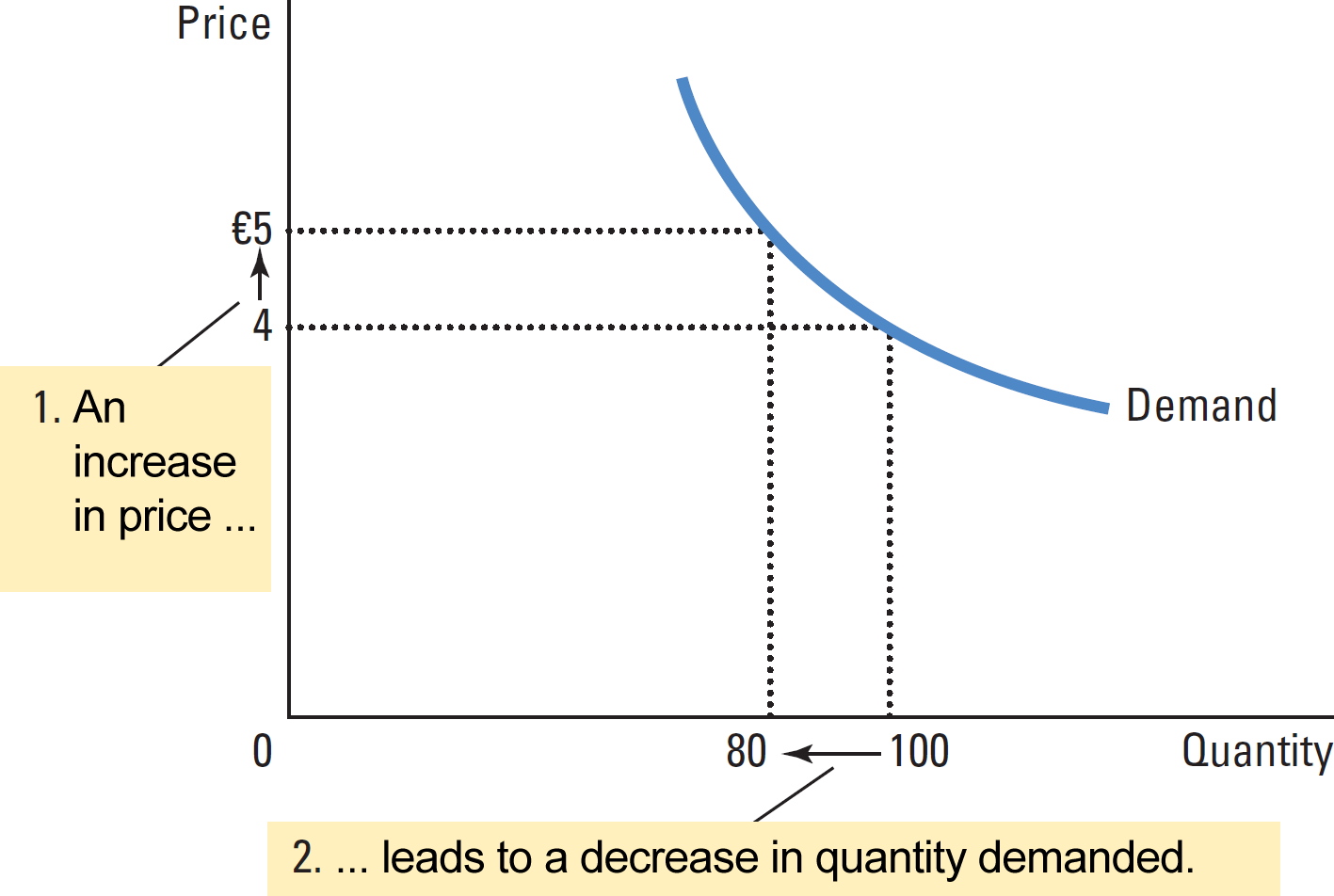 Ελαστικότητα ζήτησης =ποσοστιαία μεταβολή της ζητούμενης ποσότητας δια την ποσοστιαία μεταβολή της τιμής

Η μέθοδος μεσαίου σημείου δίνει την ίδια ελαστικότητα ανεξάρτητα από την φορά της αλλαγής
	 (Q2 – Q1) / ((Q2 + Q1) / 2)Ελαστικότητα ζήτησης    = 	–––––––––––––––––––––––
   		 (P2 – P1)  / ((P2 + P1) / 2)
Μορφές καμπυλών ζήτησης
Η Κατακόρυφη καμπύληείναι άριστα ανελαστική: Η αύξηση της τιμής αφήνει δεν επηρεάζει την ζητούμενη ποσόστητα






Η οριζόντια καμπύλη είναι τέλεια ελαστική:Μία αύξηση της τιμής οδηγεί την ποσότητα που ζητείται στο μηδέν
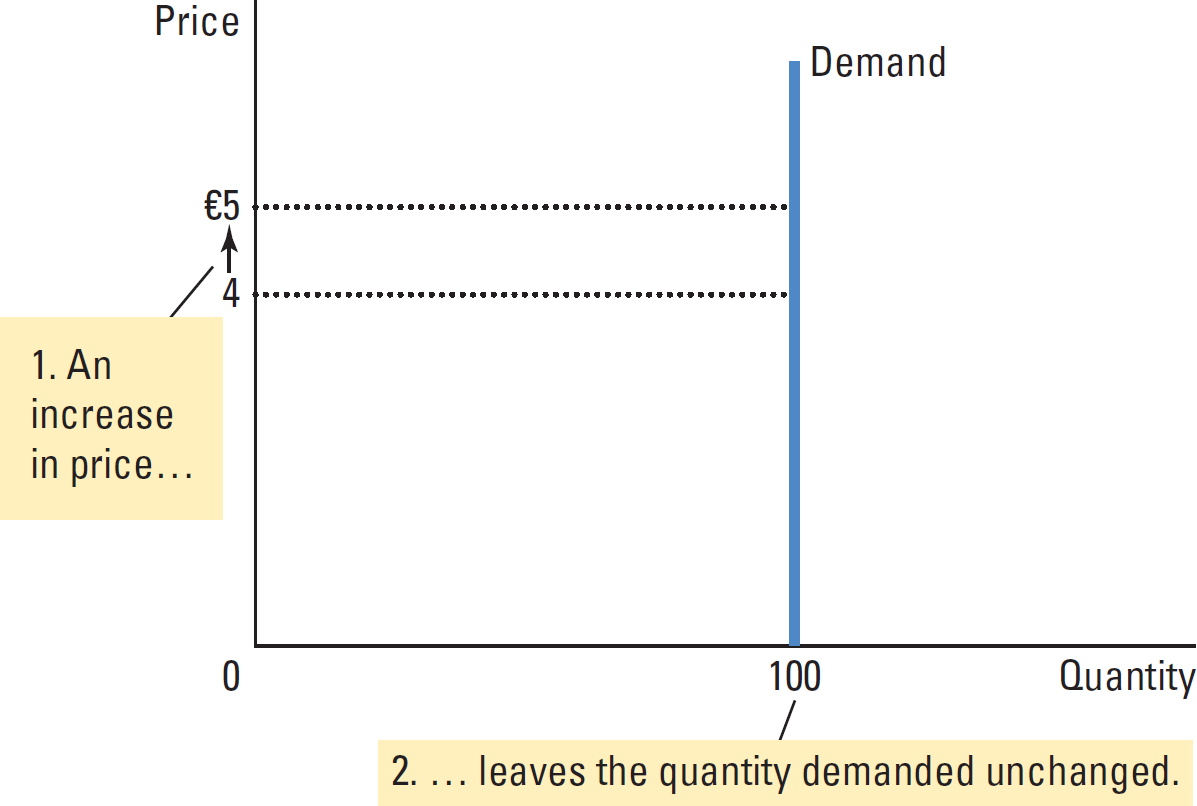 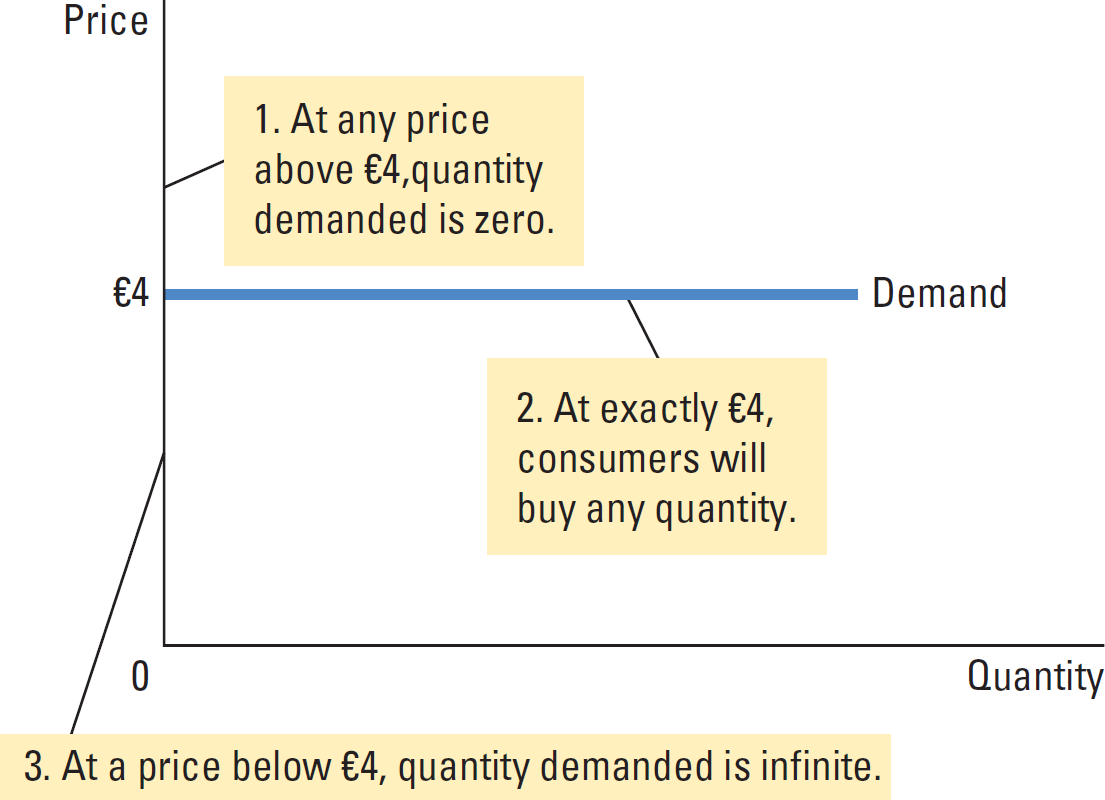 Συνολικά έσοδα & ελαστικότητα ζήτησης ως προς την τιμή
Τα συνολικά έσοδα (TR) που εισπράττονται από τους πωλητές είναι P x Q, η τιμή του αγαθού επί τη ποσότητα που πουλήθηκε
Η μεταβολή του TR καθώς κινούμαστε κατά μήκος της καμπύλης ζήτησης εξαρτάται από την ελαστικότητα της
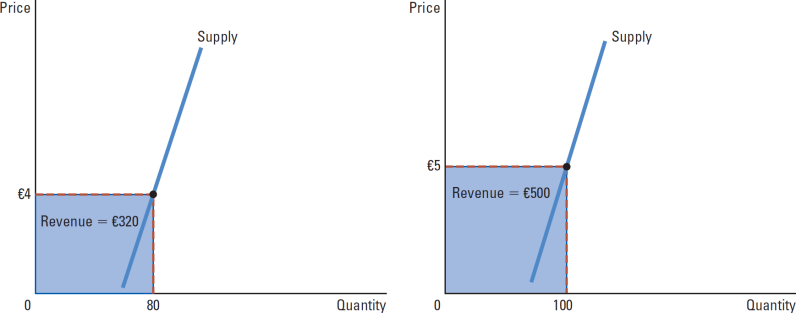 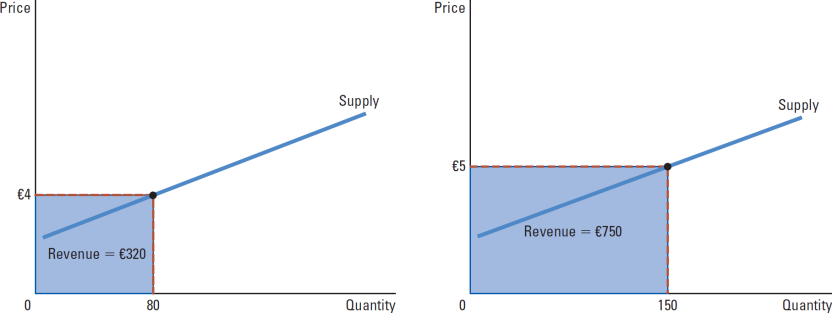 Αν η ζήτηση ως προς την τιμή είναι ανελαστική, τότε μια αύξηση της τιμής θα αυξήσει τα TR παρότι μειώνεται η ζήτηση
Αν η ζήτηση ως προς την τιμή είναι ελαστική, τότε μια αύξηση της τιμής οδηγεί σε μείωση του TR
Η εισοδηματική ελαστικότητα ζήτησης
Κατηγορίες αγαθών με βάση την ελαστικότητα
Η σταυροειδής ελαστικότητα ζήτησης μετρά πόσο μεταβάλλεται η ζητούμενη πόσοτητα ενός αγαθού καθώς αλλάζει η τιμή ενός άλλου 
Σταυροειδής ελαστικότητα ζήτησης =Ποσοστιαία μεταβολή της ζητούμενης ποσότητας του αγαθού 1 δια την ποσοστιαία μεταβολή της τιμής του αγαθού 2
Η σταυροειδής ελαστικότητα ζήτησης :
Θετική για υποκατάστατα
Αρνητική για συμπληρωματικά
Η σταυροειδής ελαστικότητα ζήτησης
Ποια είναι τα κόστη παραγωγής;
Οικονομικό κέρδος vs λογιστικό κέρδος
Η συνάρτηση παραγωγής
Σταθερό & Μεταβλητό κόστος
Μέσο & Οριακό κόστος
Οι καμπύλες κόστους & τα σχήματά τους
Ο πίνακας παρακάτω παρουσιάζει τα κόστη της “Lia’s Lemonade”
Αυτά μπορούν να παρασταθούν γραφικά όπως φαίνεται στην επόμενη διαφάνεια
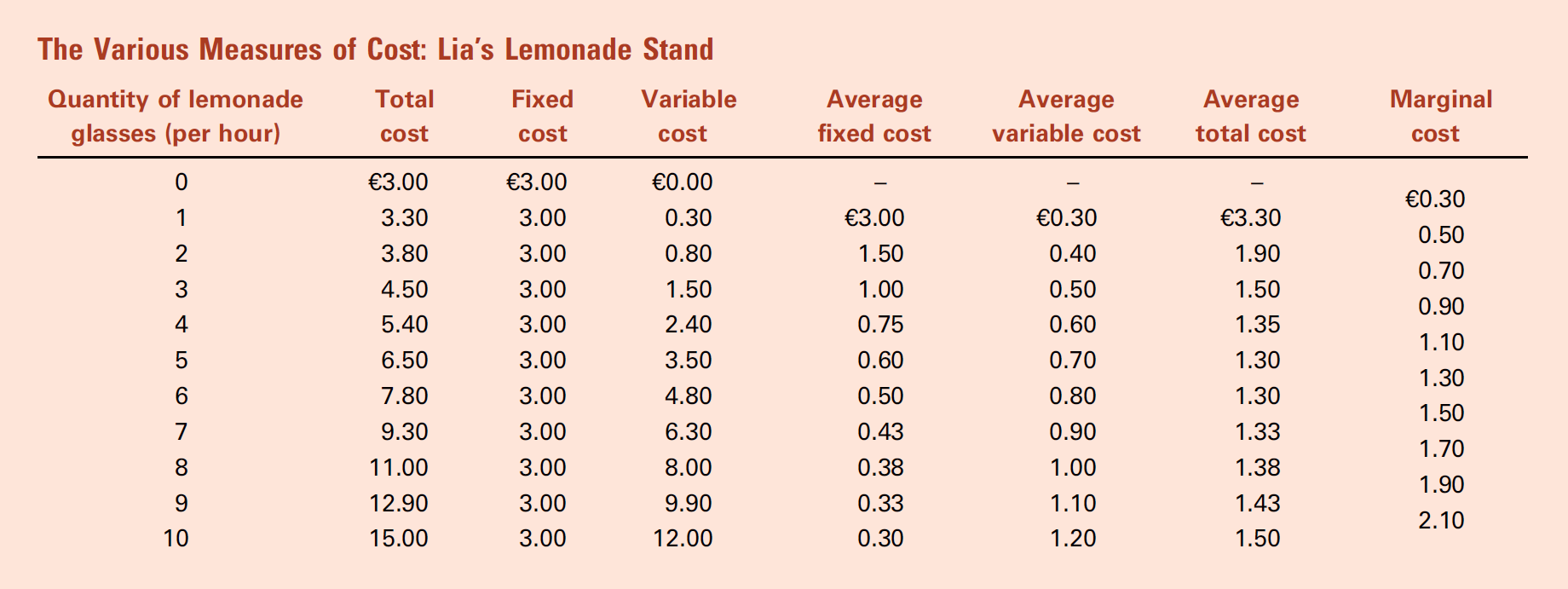 Καμπύλες κόστους
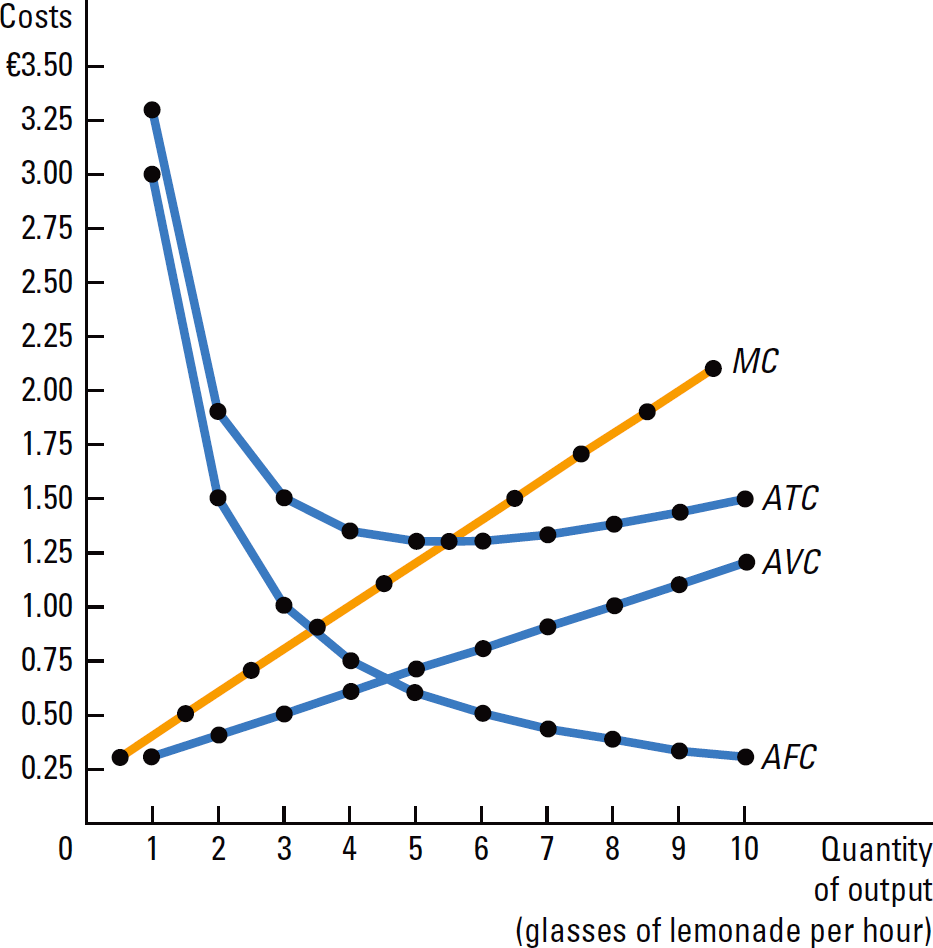 Κοινά χαρακτηριστικά των καμπυλών κόστους:
Αυξανόμενο οριακό κόστος
Η καμπύλη μέσου συνολικού κόστους έχει σχήμα U
Όποτε το οριακό κόστος είναι μικρότερο από το μέσο συνολικό κόστος, το μέσο συνολικό κόστος μειώνεται.
Ως εκ τούτου η καμπύλη MC τέμνει την ATC στη χαμηλότερη τιμή της ATC
Υπάρχουν διάφορα μοντέλα ατελούς ανταγωνισμού
Τα μονοπώλια αποτελούν εμπόδια που αποτρέπουν άλλες επιχειρήσεις να μπουν στην αγορά
Μονοπωλιακοί πόροι
Έχοντας την αποκλειστική ιδιοκτησία ενός πόρου
Μονοπώλιο που δημιουργείται από την κυβέρνηση
Νομοθεσία περί ευρεσιτεχνιών και πνευματικών δικαιωμάτων
Για το δημόσιο συμφέρον 
Φυσικά μονοπώλια 
Όταν μια μοναδική επιχείρηση μπορεί να προσφέρει ένα αγαθό ή μια υπηρεσία σε μια ολόκληρη αγορά σε ένα χαμηλότερο κόστος σε σύγκριση με το αν υπήρχαν δύο ή περισσότερες επιχειρήσεις
Τα φυσικά μονοπώλια εκμεταλλεύονται τις οικονομίες κλίμακας
Πώς δημιουργούνται τα μονοπώλια
Μονοπώλιο vs ανταγωνισμός
Καμπύλες ζήτησης και οριακών εσόδων για μια μονοπωλιακή επιχείρηση
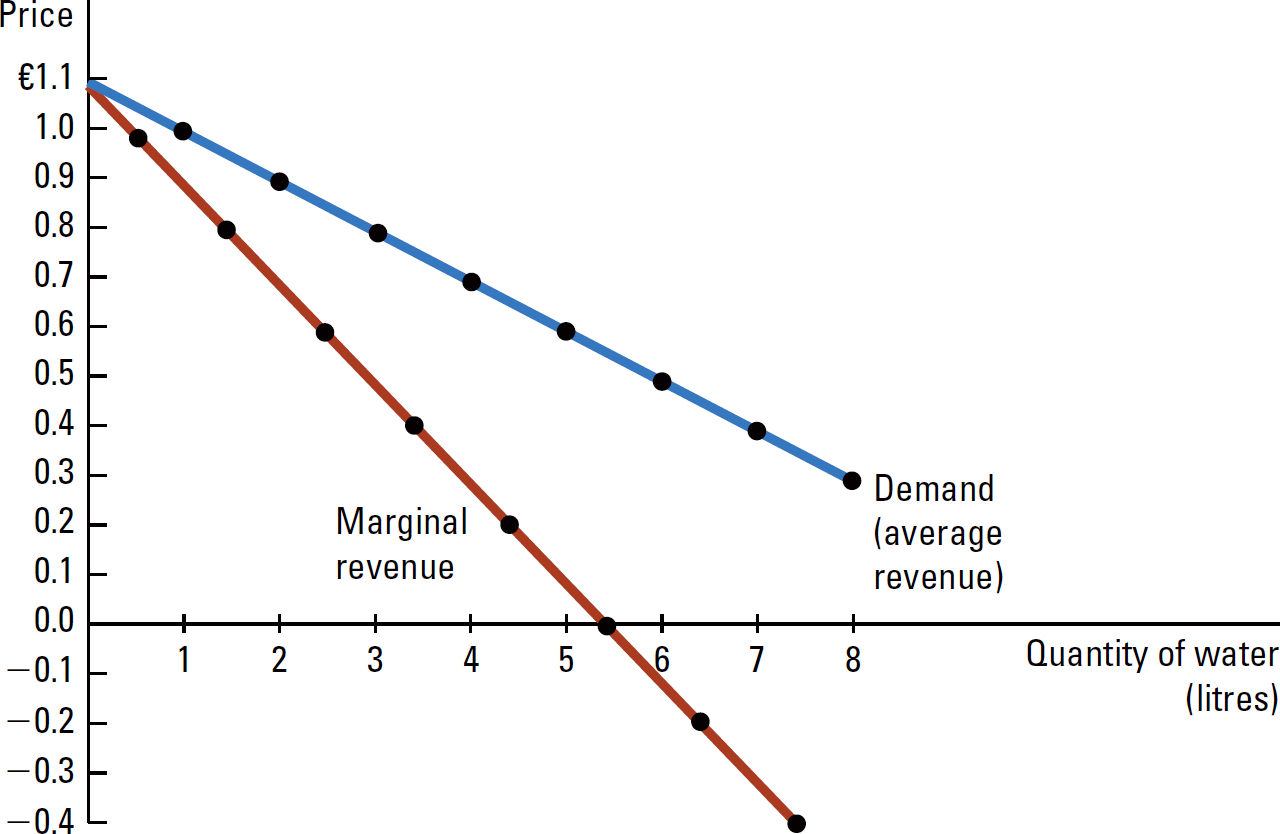 Επειδή η τιμή πρέπει να μειωθεί σε όλες τις μονάδες που πωλούνται  αν η μονοπωλιακή επιχείρηση αυξήσει την παραγωγή, τα οριακά έσοδα είναι πάντα χαμηλότερα από την τιμή
Μεγιστοποίηση των κερδών
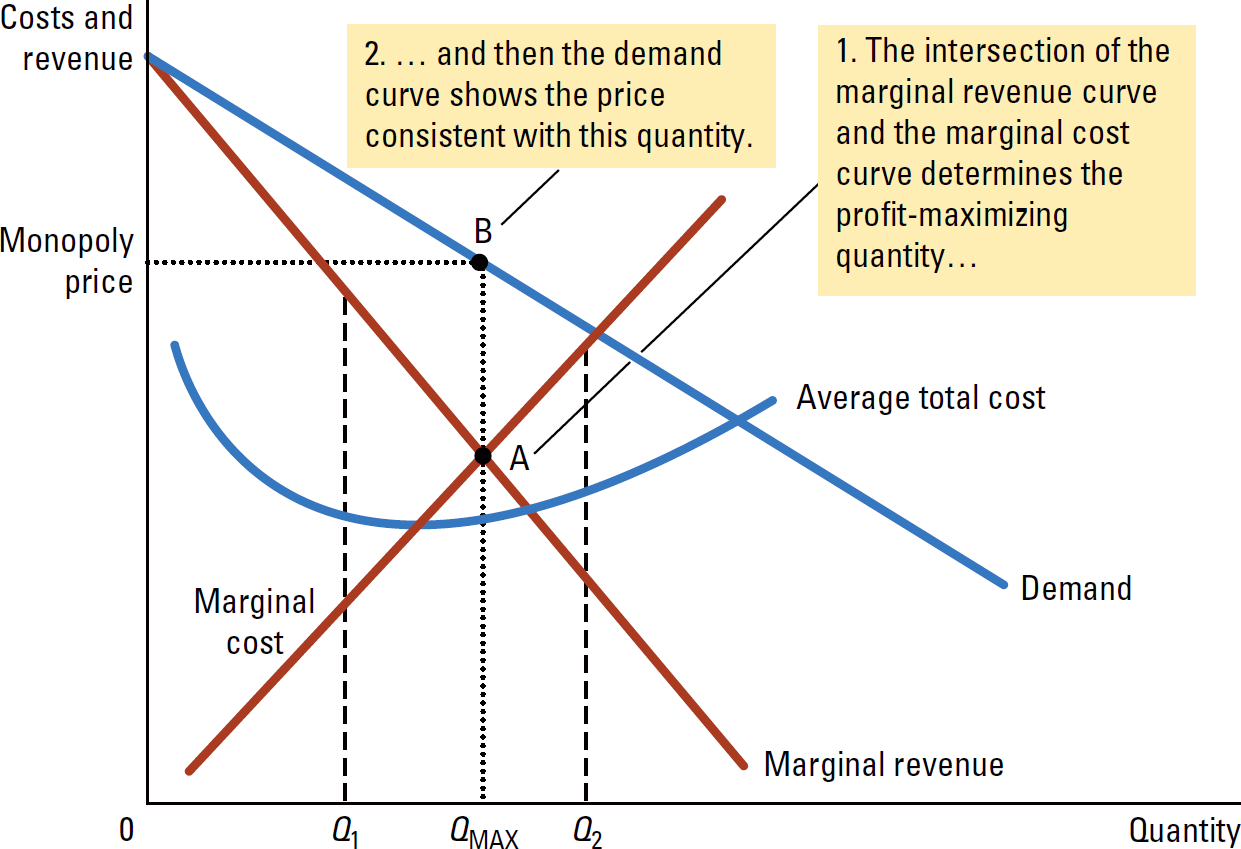 Μια μονοπωλιακή επιχείρηση μεγιστοποιεί τα κέρδη της, επιλέγοντας ένα επίπεδο παραγωγής όπου τα οριακά έσοδα ισούνται με το οριακό κόστος (σημείο A)
Έπειτα χρησιμοποιεί την καμπύλη ζήτησής της για να εντοπίσει την τιμή που θα προσελκύσει τους καταναλωτές να αγοράσουν αυτήν την ποσότητα (σημείο B)
Ανταγωνιστική επιχείρηση:  	P = MR = MC
Μονοπωλιακή επιχείρηση: 	P > MR = MC
Το κέρδος μιας μονοπωλιακής επιχείρησης
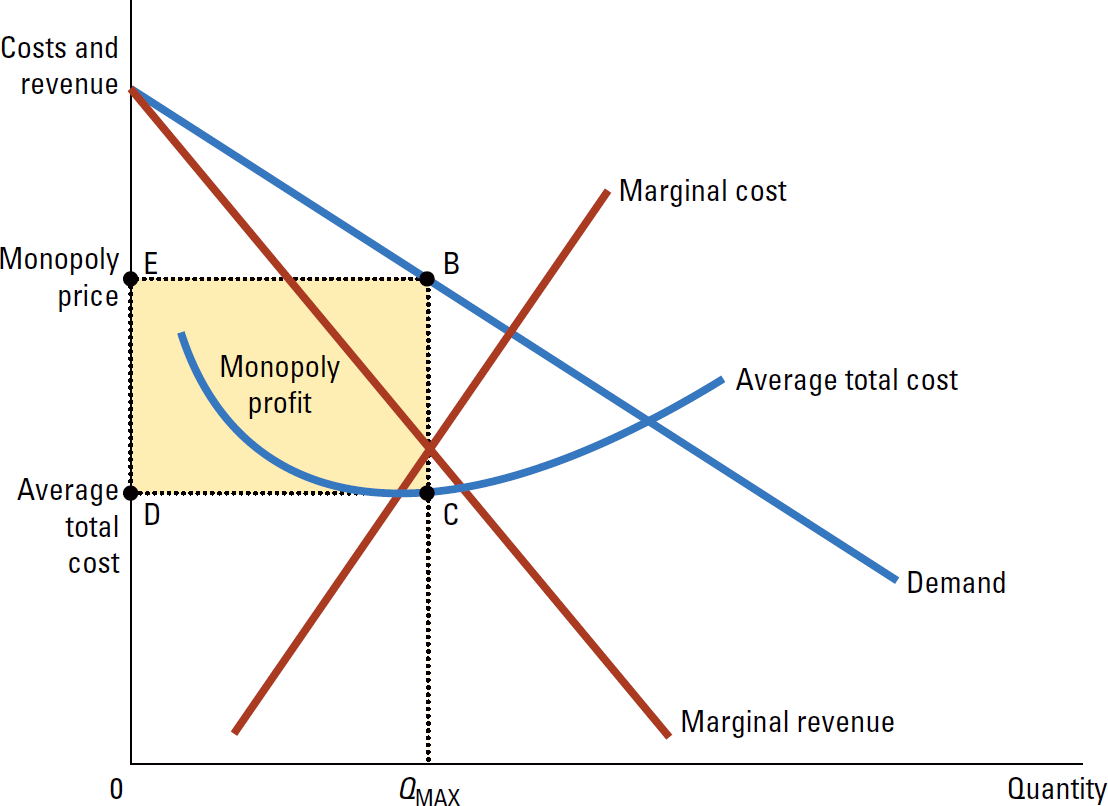 Κέρδος = TR -TC
Μπορεί να εκφραστεί και ως:
Κέρδος  =  (TR/Q - TC/Q)  x  Q
όπου TR /Q  το μέσο έσοδο που ισούται με την τιμή P
και TC /Qτο μέσο συνολικό κόστος, ATC
Άρα,Κέρδος = (P - ATC)  x  Q
Η περιοχή του τετραγώνου BCDE ισούται με το κέρδος μιας μονοπωλιακής επιχείρησης
Τιμολογιακή διάκριση
Παραδείγματα τιμολογιακής διάκρισης
Η παράσταση (a) παρουσιάζει ένα μονοπωλητή που βάζει ενιαία τίμη για όλους τους αγοραστές.
Η παράσταση (b) παρουσιάζει ένα μονοπωλητή που μπορεί να κάνει τέλεια διάκριση τιμών. Στο κέρδος του έχει απορροφήσει όλο το πλεόνεσμα του καταναλωτή
Παραδείγματα τιμολογιακής διάκρισης
Εισιτήρια σινεμά
Αεροπορικά
Κουπόνια
Εκπτώσεις ποσότητας
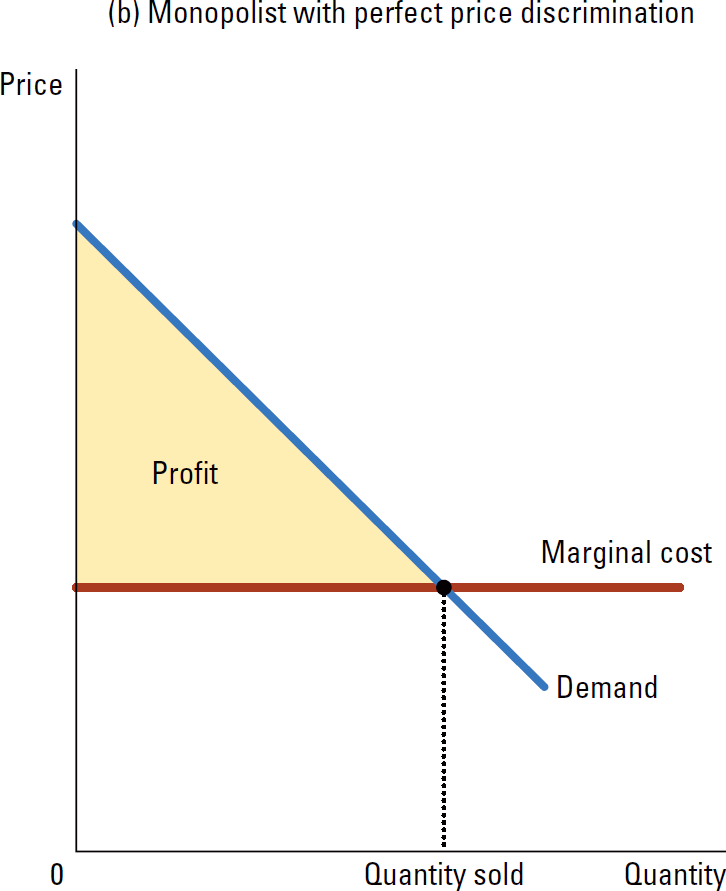 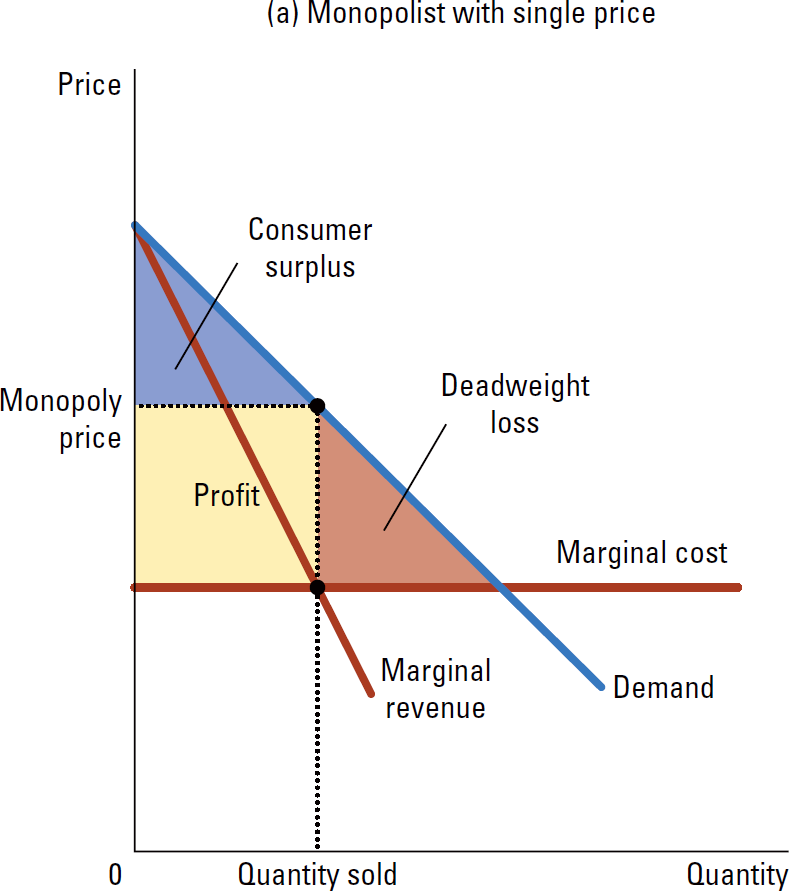 Οι επιλογές του κράτους
Ρυθμιστική πολιτική
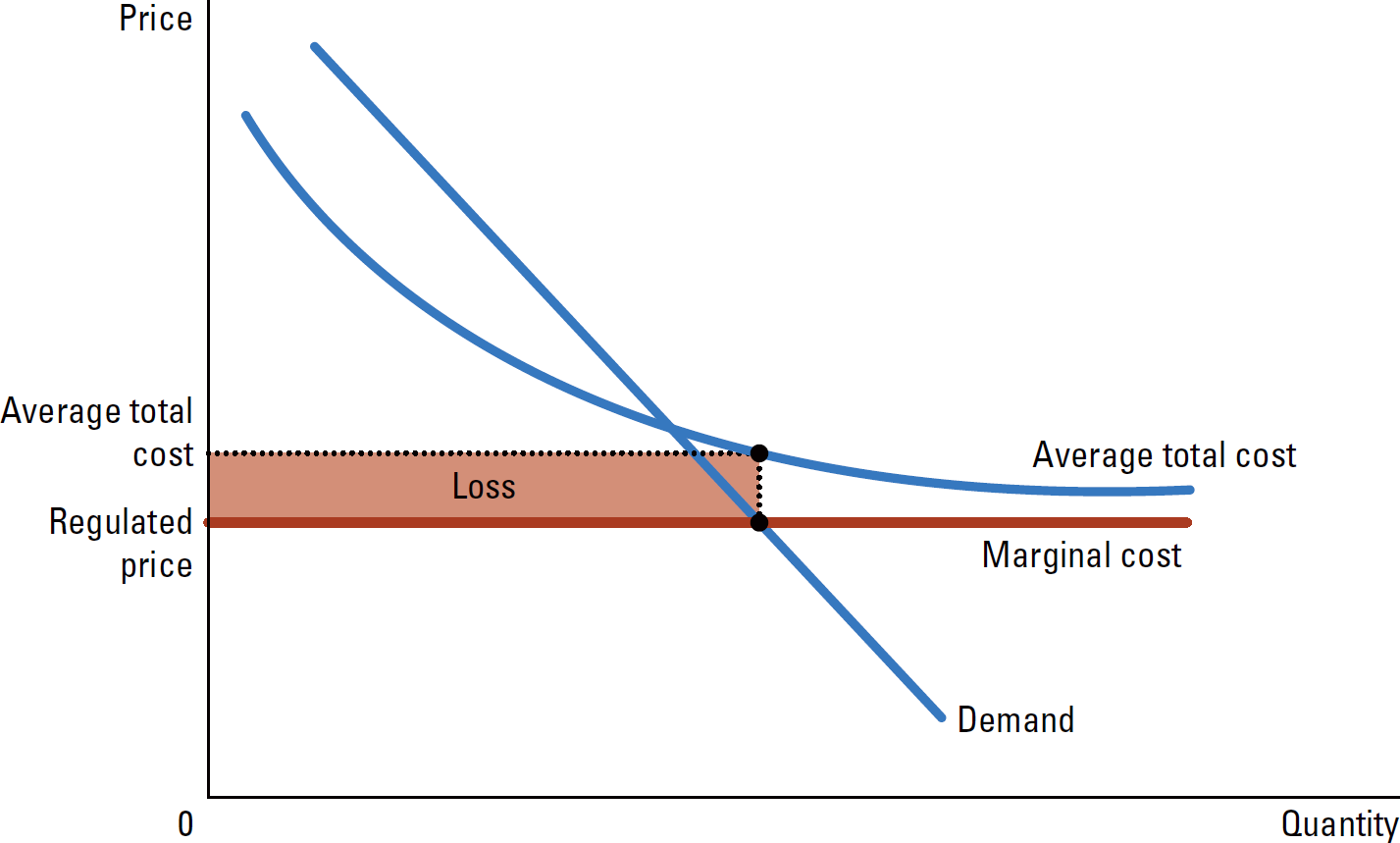 Τιμολόγηση οριακού κόστους, αλλά με δύο προβλήματα:
Η μονοπωλιακή επιχείρηση θα χάσει χρήματα
Η μονοπωλιακή επιχείρηση δεν έχει κανένα κίνητρο για να μειώσει τα κόστη
Χαρακτηριστικά του μονοπωλιακού ανταγωνισμού
Η μονοπωλιακά ανταγωνιστική επιχείρηση βραχυπρόθεσμα
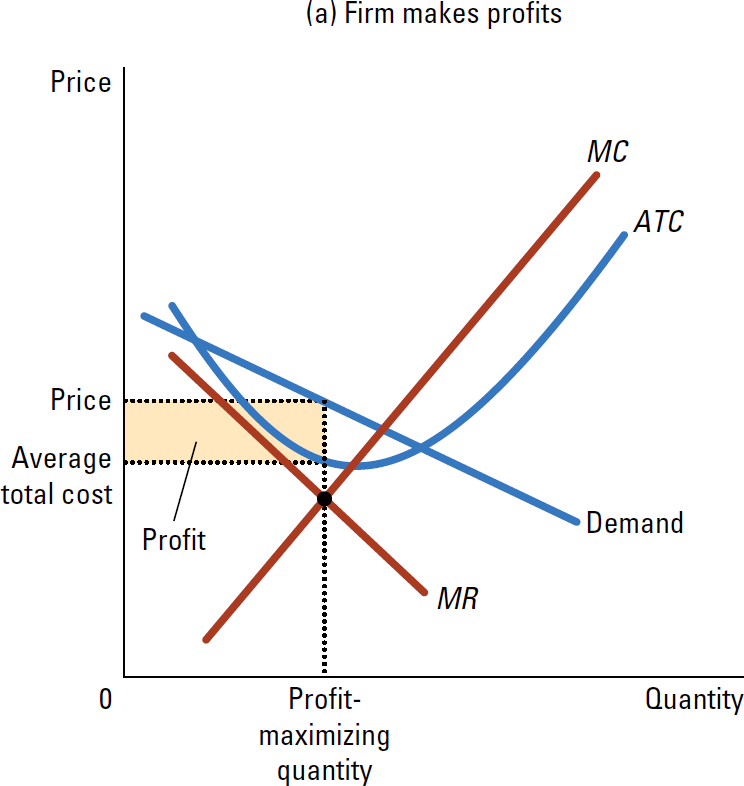 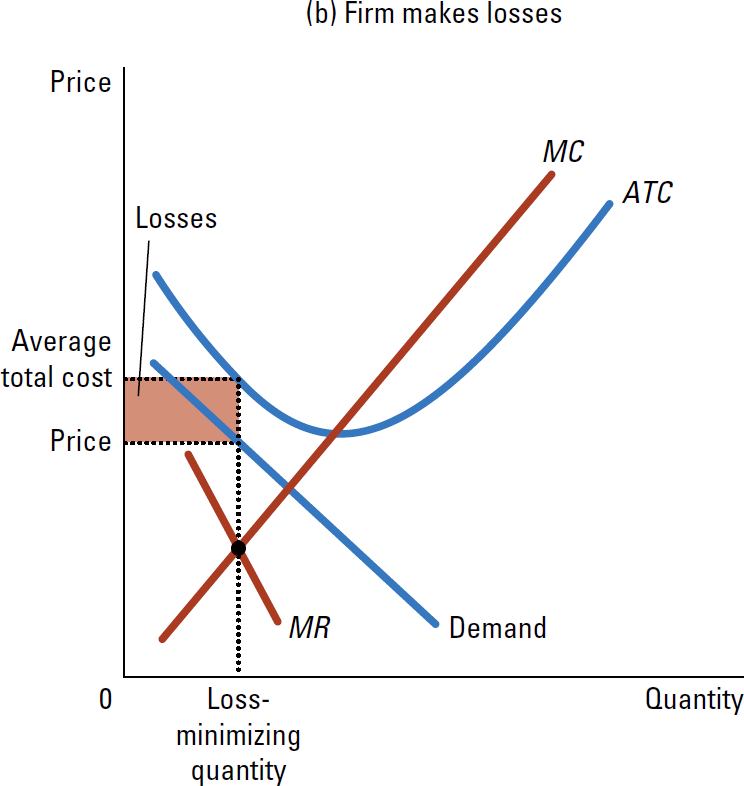 Η επιχείρηση στη γραφική παράσταση (a) έχει κέρδος γιατί σε αυτό το επίπεδο παραγωγής, η τιμή είναι μεγαλύτερη από ATC 
Η επιχείρηση στη γραφική παράσταση (b) καταγράφει ζημίες γιατί σε αυτό το επίπεδο παραγωγής, η τιμή είναι μικρότερη από ATC
Η μακροπρόθεσμη ισορροπία
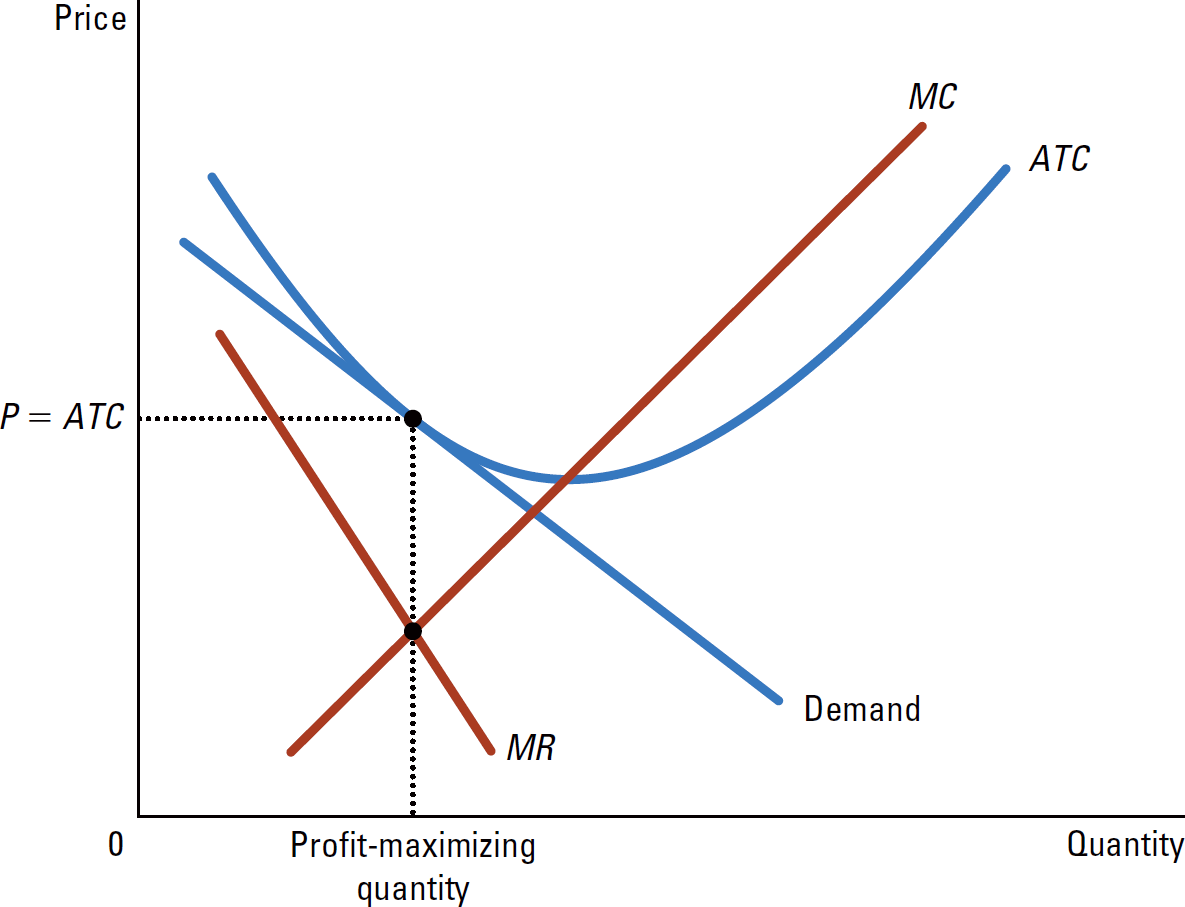 Όταν οι επιχειρήσεις καταγράφουν κέρδη, νέες επιχειρήσεις έχουν κίνητρο εισόδου στην αγορά
Αυξάνεται η προσφορά
Μειώνονται οι τιμές
Οι υπάρχουσες επιχειρήσεις που επιθυμούν να πουλήσουν περισσότερο, πρέπει να μειώσουν τις τιμές τους
Η ύπαρξη περισσότερων υποκατάστατων μετατοπίζει τις ατομικές καμπύλες ζήτησης των επιχειρήσεων προς τα αριστερά
Οι επιχειρήσεις που καταγράφουν ζημίες θα εξέλθουν της αγοράς
Μειώνεται η προσφορά και αυξάνονται οι τιμές
η διαδικασία συνεχίζεται έως ότου οι επιχειρήσεις καταγράφουν μηδενικό κέρδος
Μονοπωλιακός vs τέλειος ανταγωνισμός
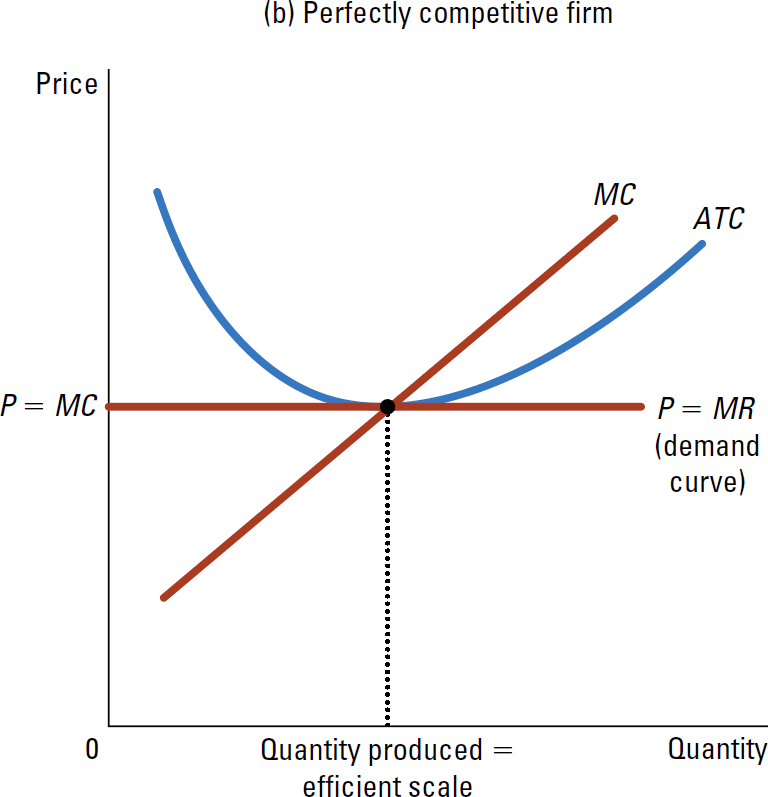 Η (a) παρουσιάζει τη μακροπρόθεσμη ισορροπία σε μια μονοπωλιακά ανταγωνιστική αγορά
Η (b) παρουσιάζει τη μακροπρόθεσμη ισορροπία σε μια τέλεια ανταγωνιστική αγορά
Μόνο η τέλεια ανταγωνιστική επιχείρηση παράγει στην αποτελεσματική κλίμακα
Η τιμή ισούται με το οριακό κόστος υπό συνθήκες τέλειου ανταγωνισμού, αλλά η τιμή είναι μεγαλύτερη από το οριακό κόστος υπό συνθήκες μονοπωλιακού ανταγωνισμού
Στο μονοπωλιακό ανταγωνισμό οι επιχειρήσεις επιδίδονται σε διαφημιστικές στρατηγικές και προσπαθούν να χτίσουν ένα εμπορικό όνομα
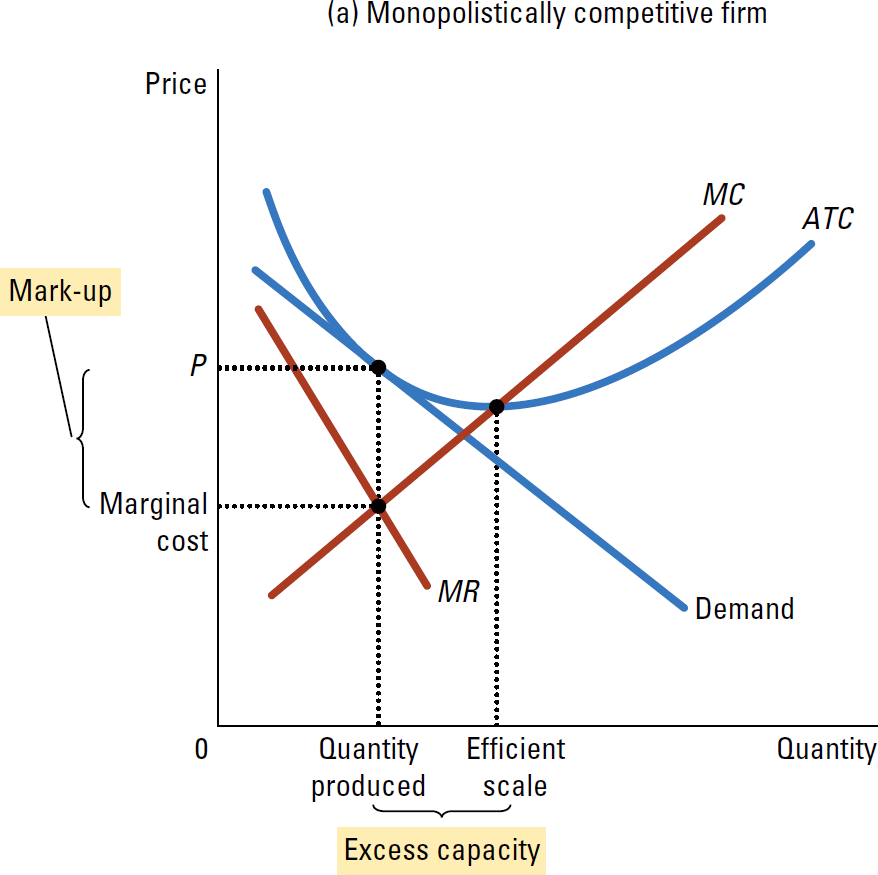 Ολιγοπώλιο όπου ο ανταγωνισμός είναι μεταξύ λίγων 
Δυοπώλιο είναι ένα ολιγοπώλιο με μόλις δύο μέλη
Ανταγωνισμός, Μονοπώλια και Καρτέλ
Ομάδες επιχειρήσεων μπορεί να αποφασίσουν να ενεργούν από κοινού και να συμπεριφέρονται σαν μονοπώλιο συμφωνώντας μεταξύ τους τις τιμές ή τις ποσότητες που θα παράγουν. Κάνουν «αθέμιτη συμπαιγνία»
Η ομάδα των επιχειρήσεων με κοινή δράση λέγεται καρτέλ
Ολιγοπώλιο
Η ισορροπία ενός ολιγοπωλίου
Πώς επηρεάζει το μέγεθος ενός ολιγοπωλίου το αγοραίο αποτέλεσμα
Περιορισμός του εμπορίου & νομοθεσία περί ανταγωνισμού
Μακροοικονομικές έννοιες
Το εισόδημα & οι δαπάνες της οικονομίας
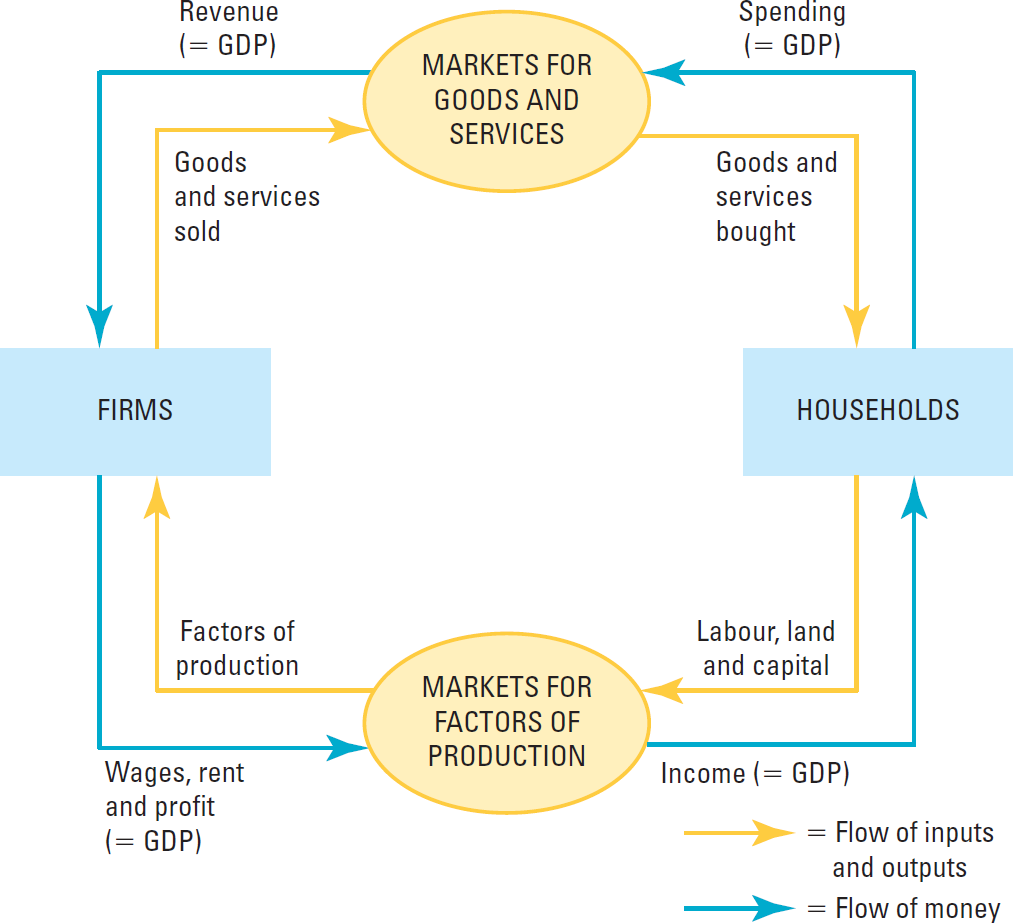 Οι επιχειρήσεις εξετάζουν μακροοικονομικά δεδομένα προκειμένου να βρουν στοιχεία σχετικά με την κατεύθυνση της εθνικής και παγκόσμιας οικονομίας
Το ΑΕΠ μετρά:
το άθροισμα όλων τωνεισοδημάτων σε μια οικονομία
τις συνολικές δαπάνες στην παραγωγή αγαθών και υπηρεσιών
Το διάγραμμα κυκλικής ροήςπεριγράφει όλες τις συναλλαγές μεταξύ νοικοκυριών και επιχειρήσεων σε μια απλή οικονομία
συνολικό εισόδημα = συνολικές δαπάνες
Ακαθάριστο εγχώριο προϊόν (ΑΕΠ) & Συστατικά
Η διαφορά μεταξύ Πραγματικού & Ονομαστικού ΑΕΠ
Ο αποπληθωριστής ΑΕΠ για το έτος βάσης είναι πάντα = 100 
2011, ονομαστικό ΑΕΠ είναι 200€, και το πραγματικό ΑΕΠ είναι επίσης 200 €, άρα ο αποπληθωριστής ΑΕΠ είναι 100
2012, ονομαστικό ΑΕΠ είναι 600€, και το πραγματικό ΑΕΠ είναι 350€, άρα ο αποπληθωριστής ΑΕΠ είναι 171
Το επίπεδο τιμών αυξήθηκε κατά 71%
Παράδειγμα Αποπληθωριστή ΑΕΠ
Ο ρυθμός πληθωρισμού είναι η ποσοστιαία μεταβολή του επιπέδου των τιμών από την προηγούμενη περίοδο 
Ο Δείκτης Τιμών Καταναλωτή (ΔΤΚ) είναι ένα μέγεθος των συνολικών τιμών των αγαθών και των υπηρεσιών που αγοράζονται από έναν τυπικό καταναλωτή
Τα τέσσερα βήματα στον υπολογισμό του ΔΤΚ
Σύνθεση του καλαθιού
Εύρεση τιμών 
Υπολογισμός του κόστους του καλαθιού
Επιλογή του έτους βάσης και υπολογισμός του δείκτη
Δείκτης Τιμών Καταναλωτή (ΔΤΚ)
Μεροληψία υποκατάστασης 
Οι καταναλωτές προχωρούν σε υποκατάσταση αγαθών που έγιναν σχετικώς ακριβότερα οπότε το καλάθι δεν είναι σταθερό
Εισαγωγή νέων αγαθών
Αλλαγή στην ποιότητα που δε μετρήθηκε
Οι υπολογιστές κάθε χρόνο γίνονται πολύ ισχυρότεροι
Οι άνθρωποι δεν είναι τυπικοί καταναλωτές. Οι συνταξιούχοι έχουν διαφορετικές αγοραστικές συνήθειες από ότι οι νέοι και οι οικογένειες
Προβλήματα στη Μέτρηση του Κόστους Ζωής
Αυτοί οι δείκτες μπορεί να αποκλίνουν
Πρώτη διαφορά
Ο αποπληθωριστής ΑΕΠ αντανακλά τις τιμές όλων των αγαθών και των υπηρεσιών που παράγονται εγχώρια
ο ΔΤΚ αντανακλά τις τιμές όλων των αγαθών και των υπηρεσιών που αγοράζονται από τους καταναλωτές ανεξάρτητα από το που παρήχθησαν
Μια μεγάλη αύξηση της τιμής των εισαγωγών θα επηρεάσει μόνο τον ΔΚΤ και όχι τον αποπληθωριστή του ΑΕΠ
Δεύτερη διαφορά
Ο ΔΤΚ συγκρίνει την τιμή ενός σταθερού καλαθιού
Τα αγαθά και οι υπηρεσιές που χρησιμοποιούνται για να υπολογιστεί ο αποπληθωριστής ΑΕΠ αλλάζει αυτόματα με την πάροδο του χρόνου
Αποπληθωριστής του ΑΕΠ vs Δείκτης Τιμών Καταναλωτή
Πραγματικό και ονομαστικό επιτόκιο
Ανεργία: ο αριθμός των ατόμων που βρίσκονται σε κατάλληλη ηλικία για εργασία, είναι πρόθυμοι και μπορούν να εργαστούν στα υπάρχοντα επίπεδα μισθών και δεν έχουν θέση εργασίας.
Ανεργία μετράτε από:
Καταμέτρηση αιτούντων
Έρευνες εργατικού δυναμικού 
Εργατικό δυναμικό = Αριθμός εργαζομένων + αριθμός ανέργων
Ποσοστό ανεργίας = (Number of unemployed/Labour force x 100 
Ποσοστό συμμετοχής στο εργατικό δυναμικό = (Εργατικό δυναμικό / Ενήλικος πληθυσμός) x 100
Φυσικό ποσοστό ανεργίας το κανονικό ποσοστό ανεργίας γύρω από τον οποίο διακυμαίνεται το ποσοστό ανεργίας 
Κυκλική ανεργία η απόκλιση της ανεργίας από το φυσικό ποσοστό της
Ανεργία
Τρεις Βασικές Πολιτικές
Χρήμα & Τράπεζες
Νομισματική Πολιτική
Τα υποχρεωτικά διαθέσιμα των τραπεζών: αύξηση των υποχρεωτικών διαθεσίμων μειώνει τον πολλαπλασιαστή χρήματος και άρα την προσφορά χρήματος 
Το προεξοφλητικό επιτόκιο: είναι το επιτόκιο που επιβάλλει η ΚΤ όταν χορηγεί δάνεια στις τράπεζες. Όσο χαμηλότερο είναι το προεξοφλητικό επιτόκιο τόσο φθηνότερος είναι ο δανεισμός για τις τράπεζες και τόσο περισσότερο αυξάνει η προσφορά χρήματος.
Τα 3 εργαλεία της Νομισματικής Πολιτικής
Τι είναι η Δημοσιονομική Πολιτική?
Πολλαπλασιαστικό αποτέλεσμα: οι επιπρόσθετες μετατοπίσεις στη συνολική ζήτηση που προκύπτουν όταν η επεκτατική δημοσιονομική πολιτική αυξάνει το εισόδημα και κατ’ επέκταση τις καταναλωτικές δαπάνες
Οριακή ροπή προς κατανάλωση (MPC) το ποσοστό του επιπλέον εισοδήματος που ένα νοικοκυριό δαπανά αντί να το αποταμιεύει  
Πολλαπλασιαστής = 
(1 + MPC + MPC2  + MPC3 + ….) 
Ή ως: Πολλαπλασιαστής = 1/(1-MPC)
Παράδειγμα:
Έστω ότι η κυβέρνηση μειώνει το φόρο κατά 5 δισ. € και ο MPC είναι 80% ή 4/5  
Τότε: πολλαπλασιαστής =(1/1-0.8) ή (1/0.2) = 5
Η μείωση φόρου ύψους 5 δισ. € θα οδηγήσει σε αύξηση της ζήτησης κατά 25 δισ. €
Μια Εξίσωση για τον Πολλαπλασιαστή Δαπανών
Το πολλαπλασιαστικό αποτέλεσμα ισχύει για κάθε γεγονός που αλλάζει τις δαπάνες για οποιοδήποτε στοιχείο του ΑΕΠ (κατανάλωση, επενδύσεις, κρατικές αγορές ή καθαρές εξαγωγές)  
Παραδείγματα: η μείωση των καθαρών εξαγωγών λόγω ύφεσης σε άλλη χώρα ή έκρηξη στις χρηματιστηριακές αγορές που αυξάνει την κατανάλωση
Αυτόνομες δαπάνες: δαπάνες που δεν εξαρτώνται από το εισόδημα. Οι κρατικές δαπάνες είναι ένα καλό παράδειγμα
Μια αύξηση των αυτόνομων δαπανών, που ονομάζεται και ενέσεις, επιφέρει περαιτέρω αύξηση των δαπανών - αυτό είναι το πολλαπλασιαστικό αποτέλεσμα 
Πολλαπλασιαστής = 1 / MPW όπου MPW είναι η οριακή ροπή προς απόσυρση
Μια κυβέρνηση μπορεί να δημιουργήσει ένα έλλειμμα στον προϋπολογισμό προκειμένου για να τονώσει τις δαπάνες στην οικονομία
Λόγω του πολλαπλαστιαστικού αποτελέσματος η τόνωση δεν χρειάζεται να είναι τόσο υψηλή όσο το αποπληθωριστικου κενού
Άλλες εφαρμογές του αποτελέσματος πολλαπλασιαστών
Πολιτική της Προσφοράς
Πολιτική προσφοράς στοχεύει να :
Αυξήσει την αποτελεσματικότητα της αγοράς
Αυξήσει την ικανότητα της οικονομίας 
Οι αγορές μπορούν να γίνουν πιο αποτελεσματικής μέσω:
Απελευθέρωσης αγορών
Αλλαγή φορολογικής νομοθεσίας (καμπύλη Laffer)
Μεταρρυθμίσεις στην κοινωνική πρόνοια
Ευέλικτες αγορές εργασίας
Πιο ευέλικττες προσλήψεις και απολήσεις
Βελτίωση της επαγγελματικής κινητικότητας
Βελτίωση της γεωγραφικής κινητικότητας
Καλύτερη εκπαίδευση και κατάρτιση
Βελτιωμένες υποδομές
Αποδυνάμωση εργατικών σωματείων
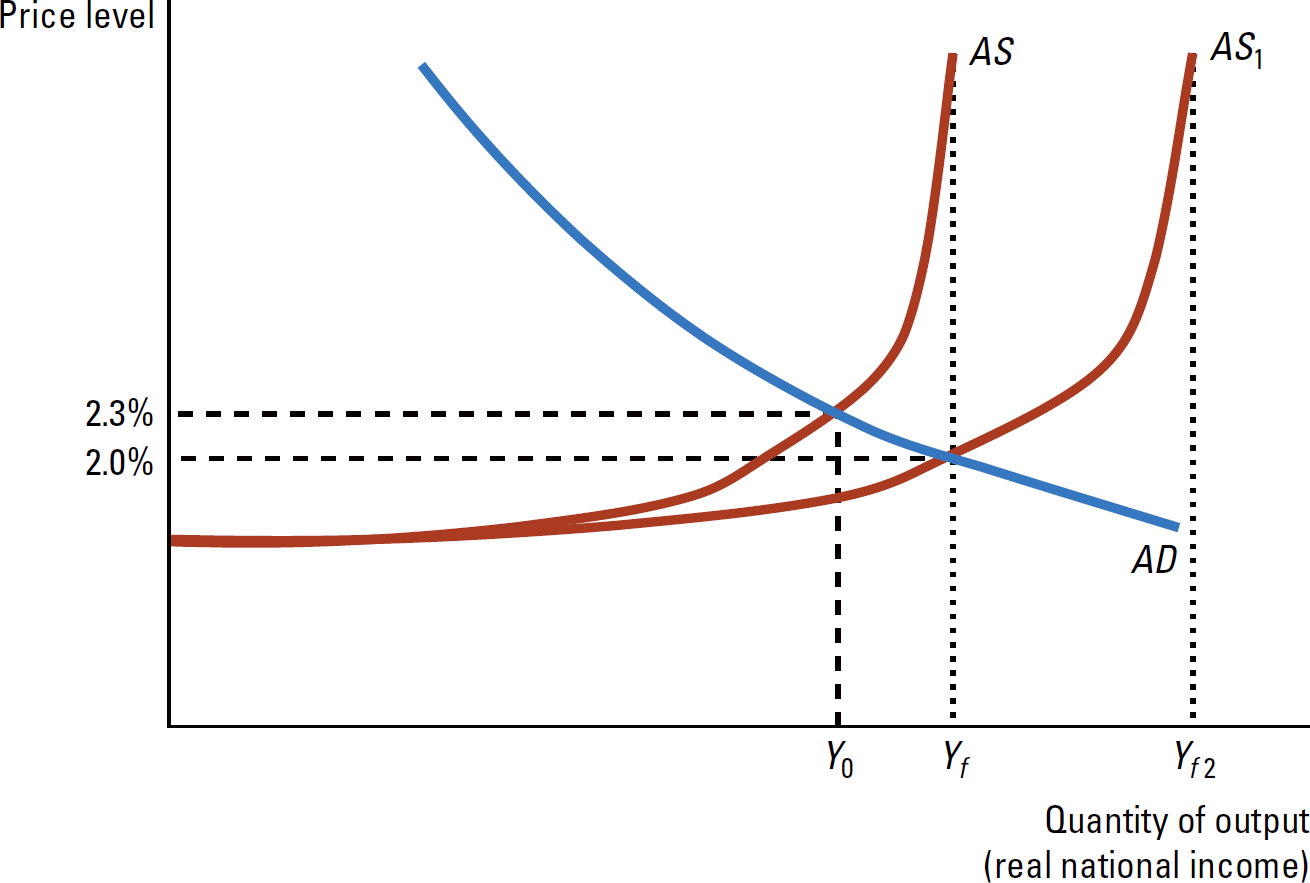 Οι ευέλικτες αγορές εστιάζουν στην ευκολία με την οποία η ζήτηση και η προσφορά εργασίας ανταποκρίνονται σε μεταβαλλόμενες μισθολογικές συνθήκες